DataEngConf NYC 2018   |    AI track
Running Effective Machine Learning Teams: Common Issues, Challenges and Solutions
Gideon Mendels, 
CEO & Co-founder,
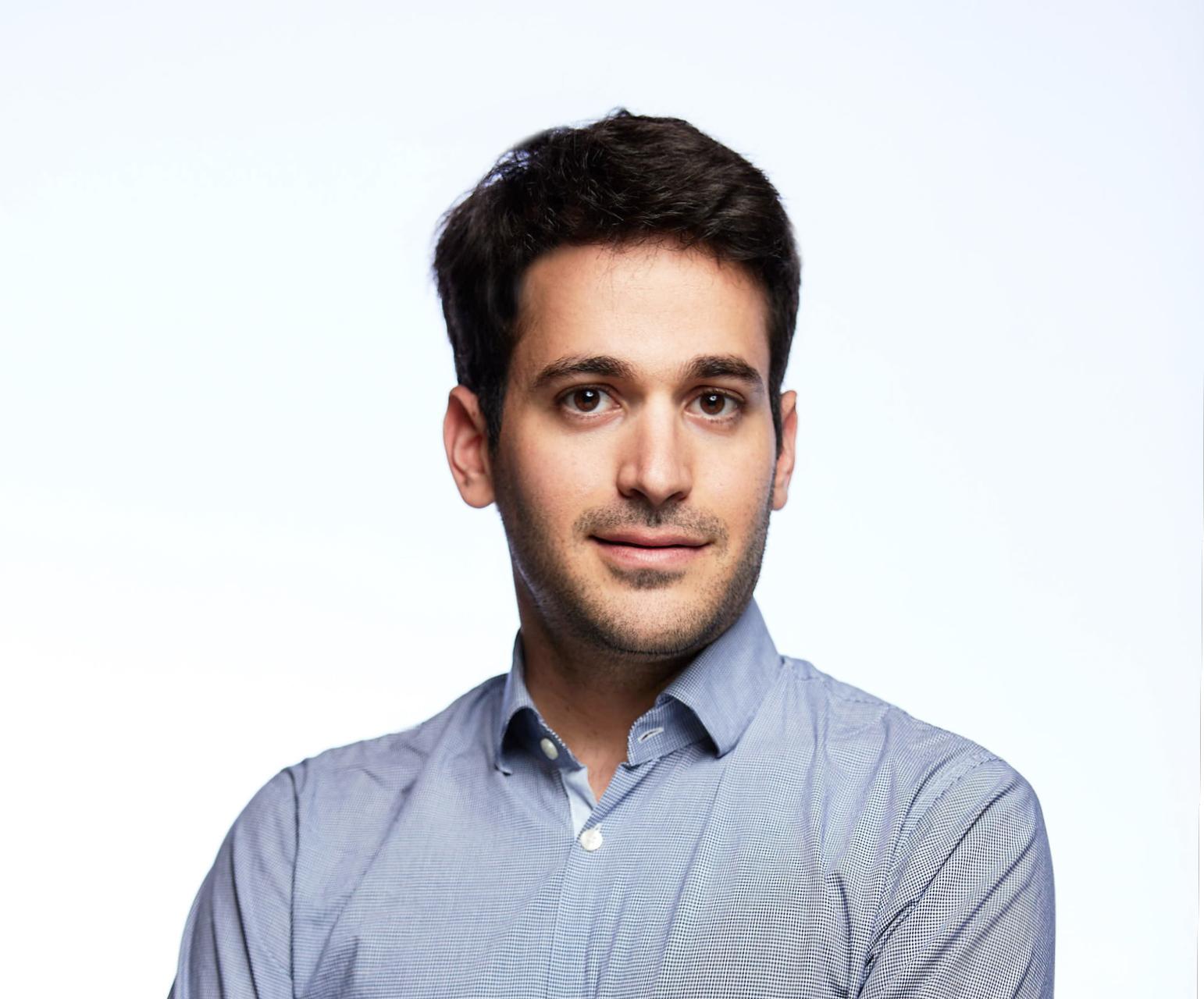 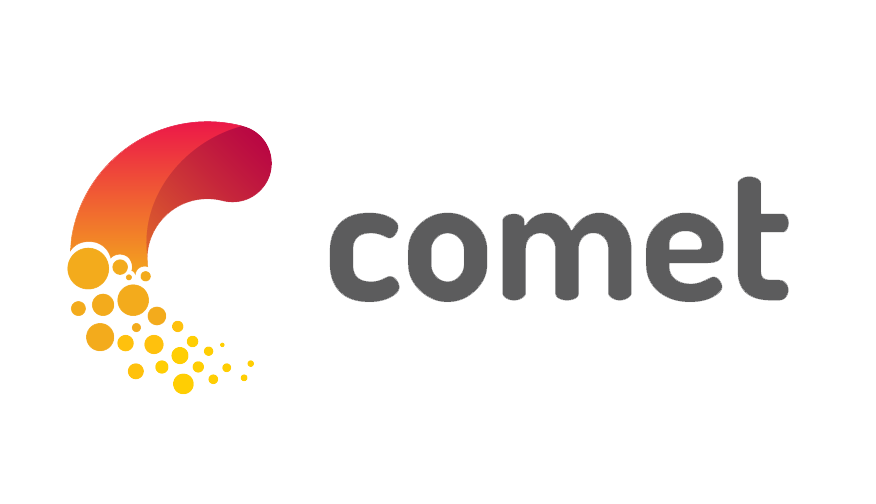 gideon@comet-ml.com
‹#›
[Speaker Notes: Thank you for coming
My name is Gideon Mendels and I’m the CEO of Comet.ml -> we like…
I started my career as a software engineer but have been focused on ML for the past 5 years.
Grad student here at Columbia, Google and Groupwize]
Agenda
Advances in deep learning 
Case study from Google 
Main Problems — Visibility, Reproducibility, Collaboration
Questions
‹#›
[Speaker Notes: In today’s talk i’ll cover some of the advances we’ve seenn in DL
I’ll share a case study of my team’s efforts on building ML models
And then i’ll address the main problems as we see them - visibility, reproducibility, collaboration]
The Deep Learning Revolution
In recent years, we’ve seen Deep Learning methods significantly outperform major benchmarks
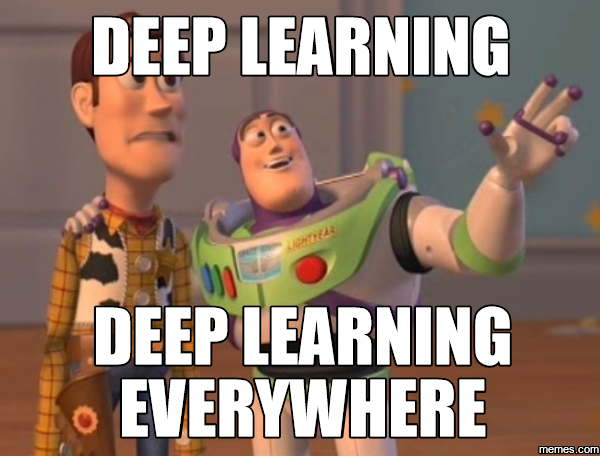 ‹#›
[Speaker Notes: We’ve all heard about deep learning the AI revolution but sometimes it’s hard to distinguish between what’s hype and what’s real progress.
From an academic perspective we’ve seen DL methods outperform major benchmarks in a variety of fields.

Indeed there’s a gap when it comes to extracting business value and we’ll talk later about some of the reasons for that.

But just to walk you through how substantial this is i’ll cover a couple of examples]
The Deep Learning Revolution: ImageNet
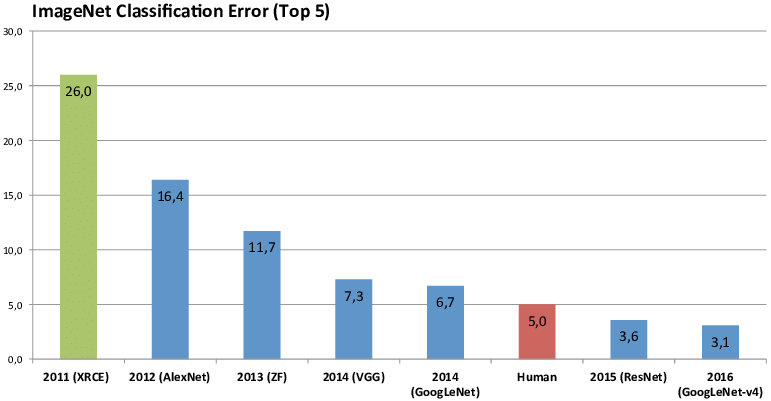 ‹#›
[Speaker Notes: reference
Describe:
14m Images with 1000 classes.
Dog breeds to objects.

It’s been a common benchmark for computer vision


AlexNet was built by Alex Krizhevsky who was Geoffrey’s hinton student and what was really innovative was
The use of GPUs to train his network. 


AlexNet is the name of a convolutional neural network, designed by Alex Krizhevsky,[1] and published with Ilya Sutskever and Krizhevsky's PhD advisor Geoffrey Hinton,[2][3] who was originally resistant to the idea of his student.[1]]
The Deep Learning Revolution: Switchboard
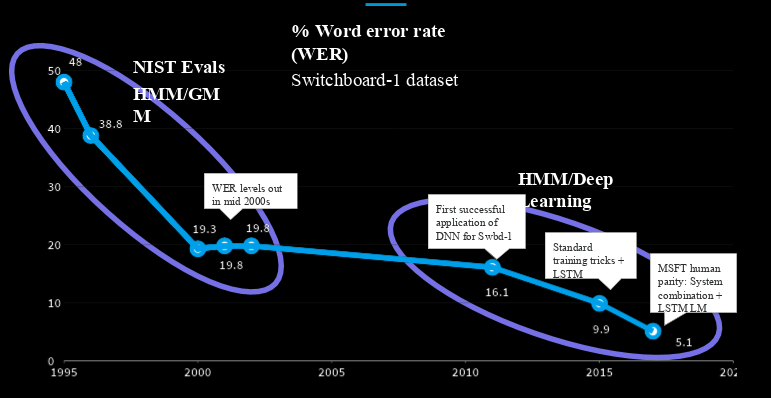 ‹#›
[Speaker Notes: reference
Switchboard dataset - 260 hours of natural speech from 540 speakers
Microsoft human parity in 2016.



Add an example
https://catalog.ldc.upenn.edu/desc/addenda/LDC97S62.wav]
The Deep Learning Revolution: At Google
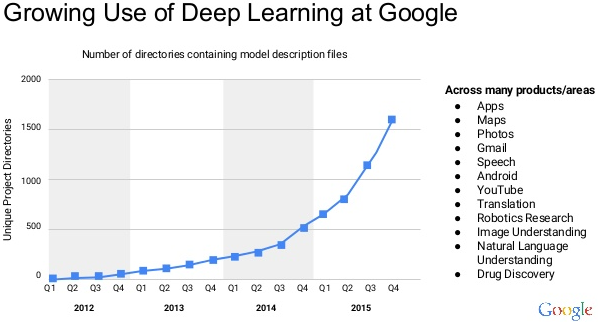 ‹#›
[Speaker Notes: reference
https://confengine.com/odsc-india-2018/proposal/7319/the-deep-learning-revolution-in-automatic-speech-recognition]
We live in the Machine Learning Pioneering Age
but...
while academic research has been improving consistently, we’re still struggling with translating ML to business value.
the biggest obstacles are our processes and tools

Visibility, Reproducibility, and Collaboration
‹#›
Case Study
What are the dynamics of a machine learning team in real life?
‹#›
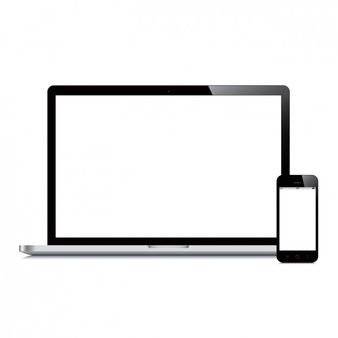 Case Study: Hate Speech Classification
Basic Model Loop:
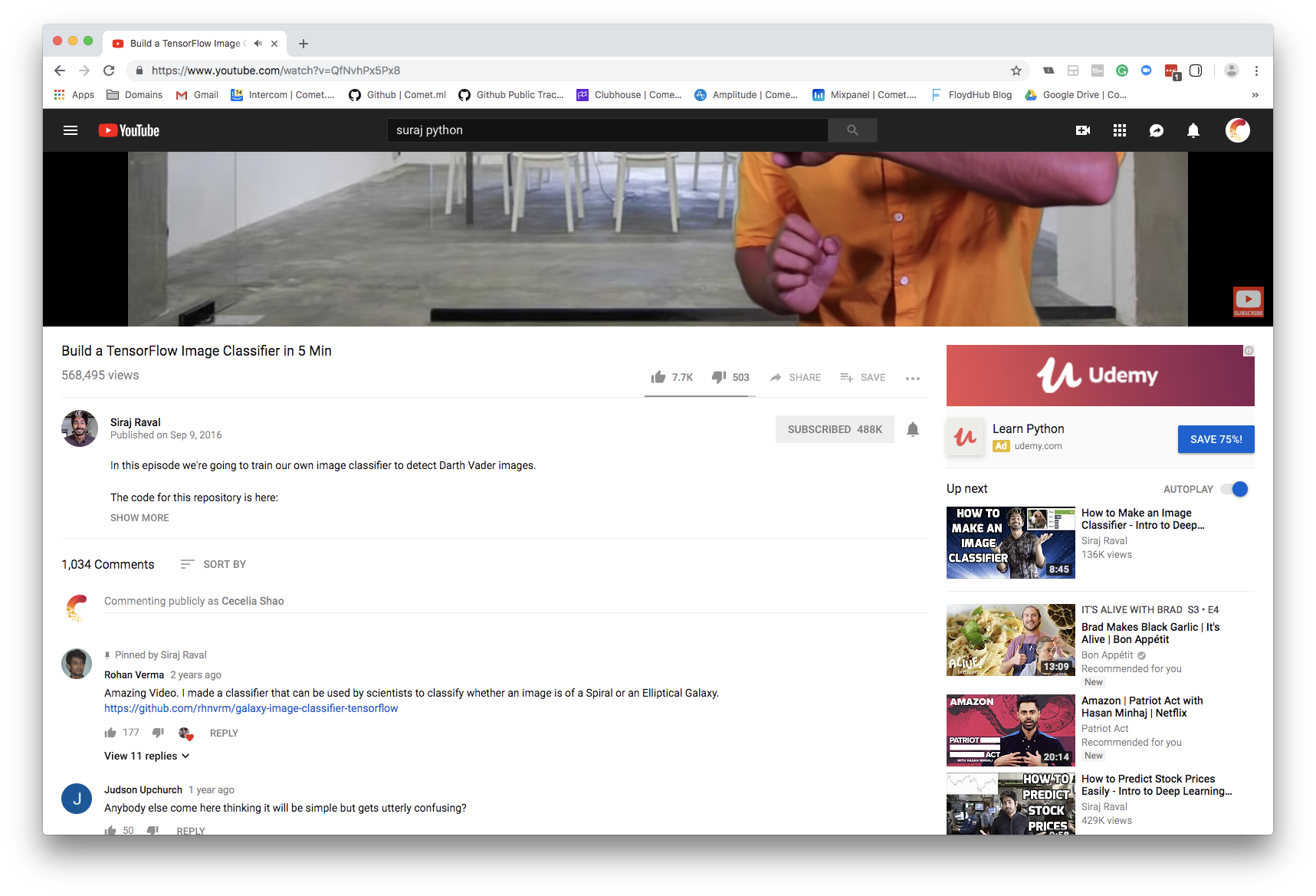 Goal: detecting hate speech in Youtube comments 
Problem Definition: given a Youtube comment, identify if it contains hate speech (Binary Classification)
Dataset: Only a few thousand labeled comments 

   Goal = outperform production model performance
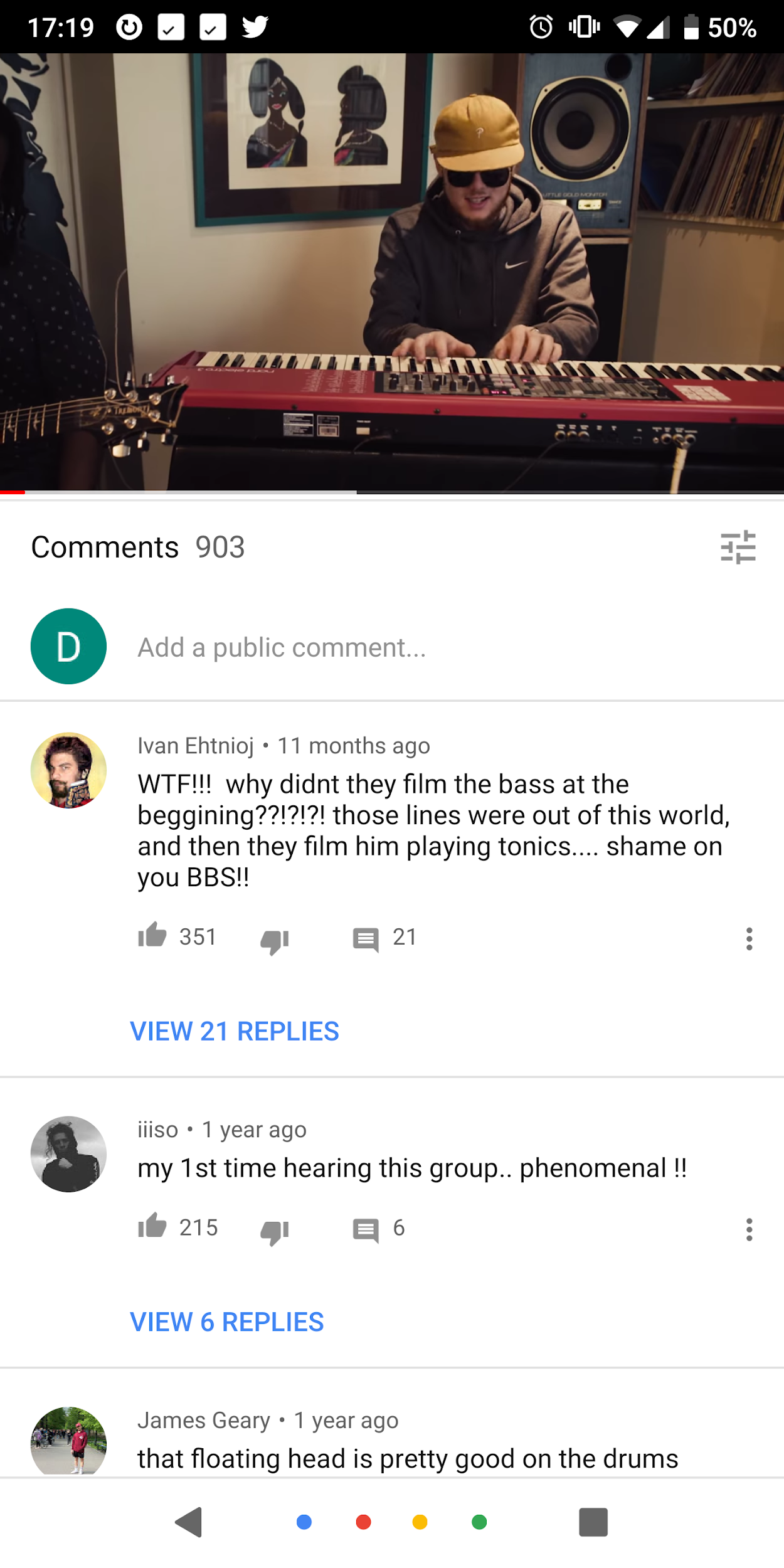 Model
False
True
‹#›
Case Study: Production Model
Training code was available in Version Control
Data was available in a file but not clear which specific version was used to train the production model.
Hyperparameters were originally fed in as command line arguments and were now lost
Results (accuracy only) were found in an email sent to the team
Solid place to start?
What’s running in production?
Data
Results
Training Code
?
?
Hyperparameters
Model Binary
X
‹#›
[Speaker Notes: Need to find all the pieces 

Does this sound familiar?]
Case Study: Production Model
Paragraph Vectors as features 						
Unsupervised algorithm to learn a feature vector given a document
We can learn the embeddings on the entire Youtube comments corpus (not just labeled data)
Support Vector Machines (SVM) as the classifier
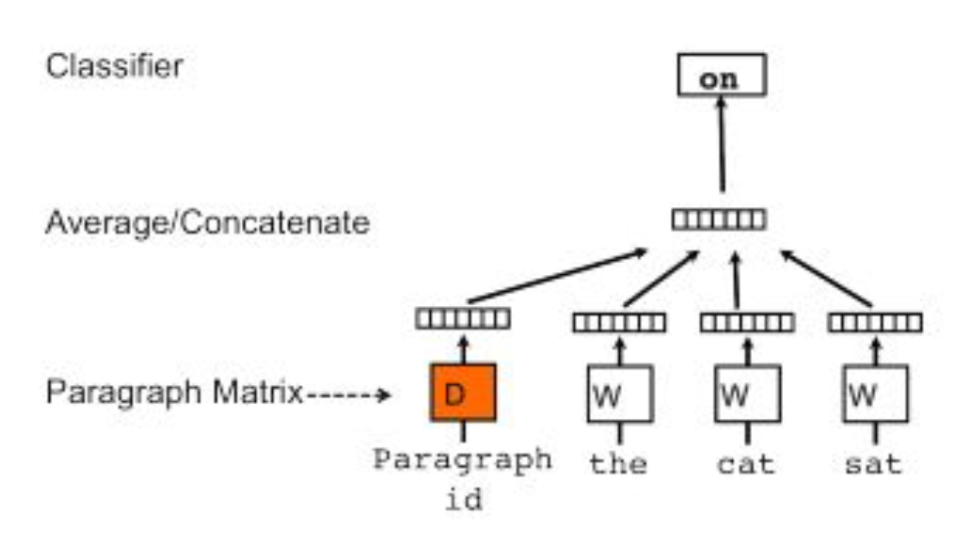 ‹#›
Production Model Performance
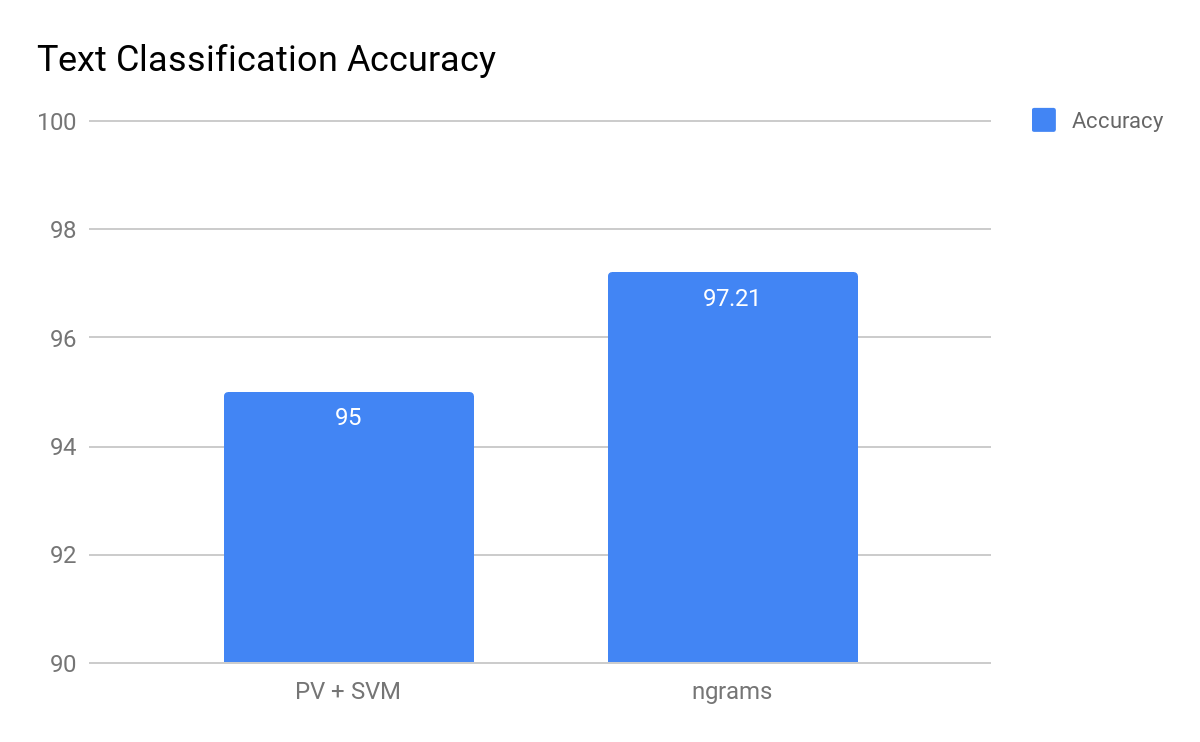 Our best attempt at reproducing the production model: 
95% accuracy… not bad!
Production 
Model
‹#›
[Speaker Notes: Describe what is baseline]
Case Study: Baseline Model
Baseline model = Ngrams + Stemming + Stop Words removal + TfIDF
Logistic Regression as the classifier
Ngrams:
Stemming
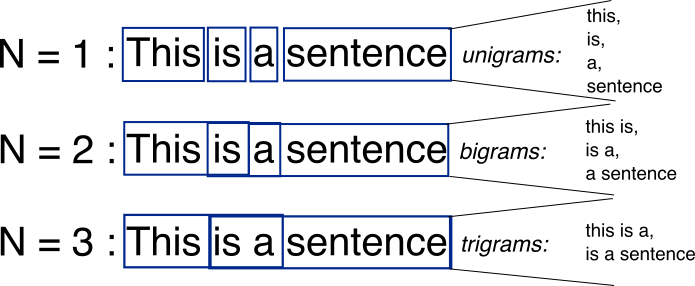 Lightweight 
Processing
Lightweight 
Process
‹#›
[Speaker Notes: Add more information on what ngrams and stemming are
https://www.google.com/search?q=ngrams&source=lnms&tbm=isch&sa=X&ved=0ahUKEwibg6D5usDeAhUnqlkKHShoDEUQ_AUIFSgD&biw=1440&bih=767&dpr=2#imgrc=Gg47q31rH0xCgM:]
Production vs Baseline
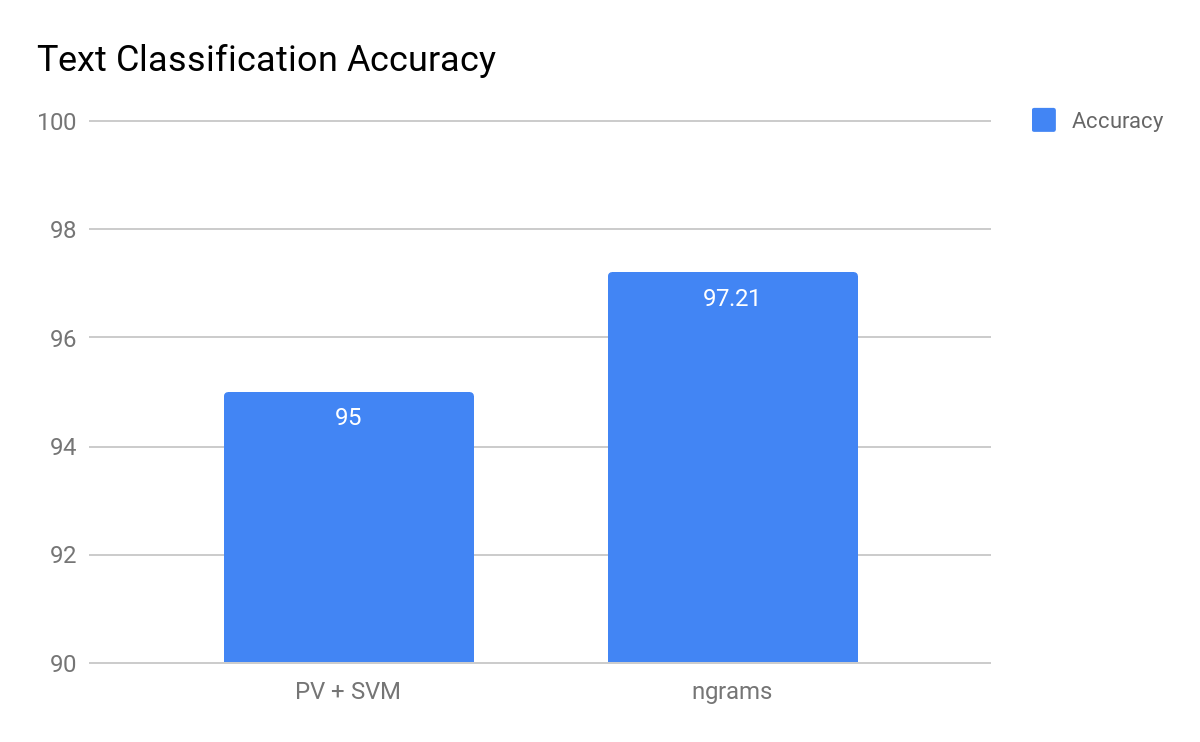 Simpler model outperforms production model
Production 
Model
Baseline
Model
‹#›
[Speaker Notes: Describe what is baseline]
Case Study: Can we do even better?
Try using a state of the art CNN
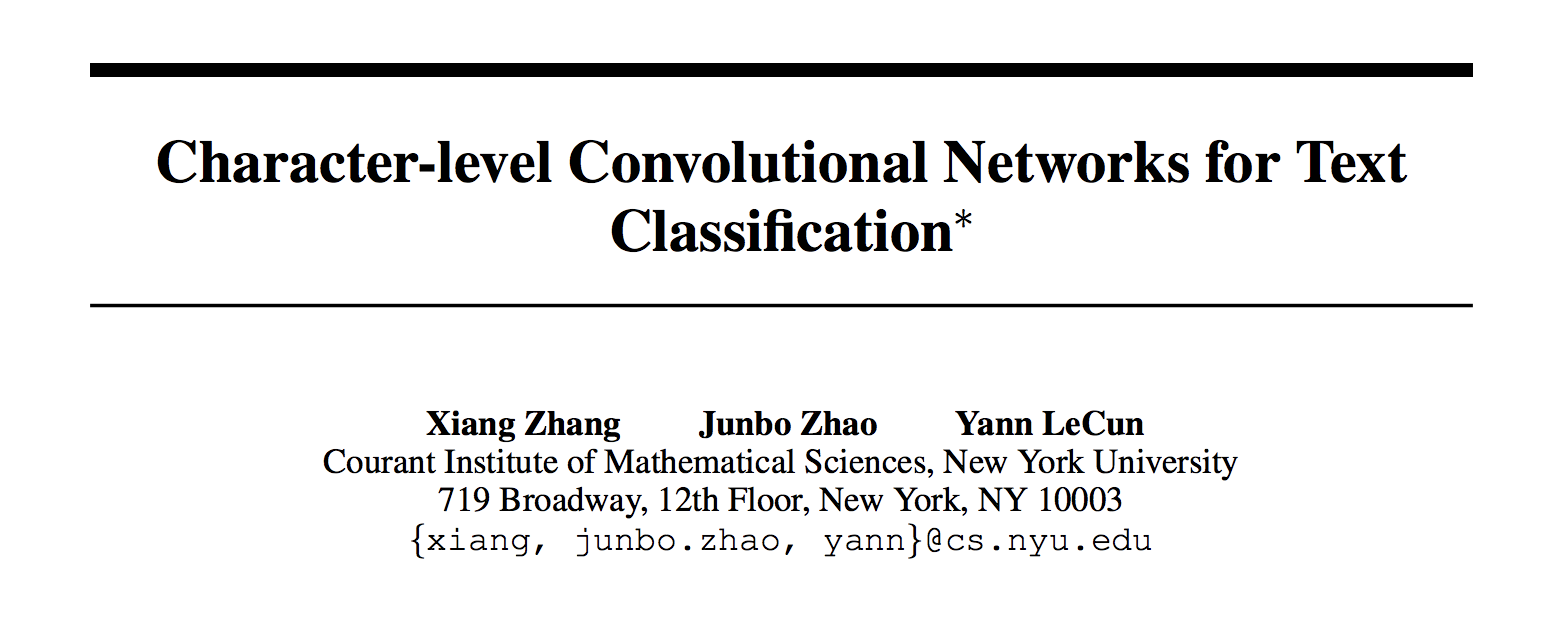 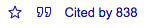 ‹#›
[Speaker Notes: Convert results table to accuracy (100 - value)
BOW
Ngrams tfidf
LG. Conv. Th]
Testing Another Approach
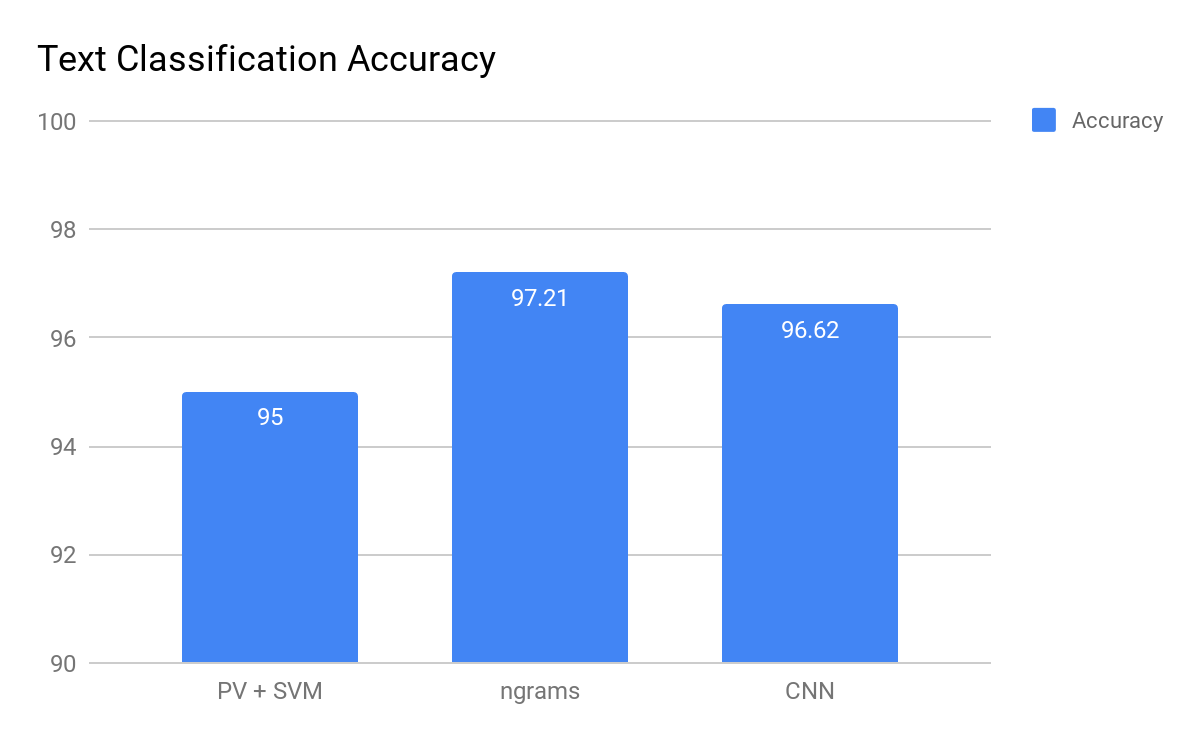 Production 
Model
Baseline
Model
Paper CNN
‹#›
[Speaker Notes: @cece: This one can be static. Don’t hit the update button.]
Case Study: Obtaining original  data
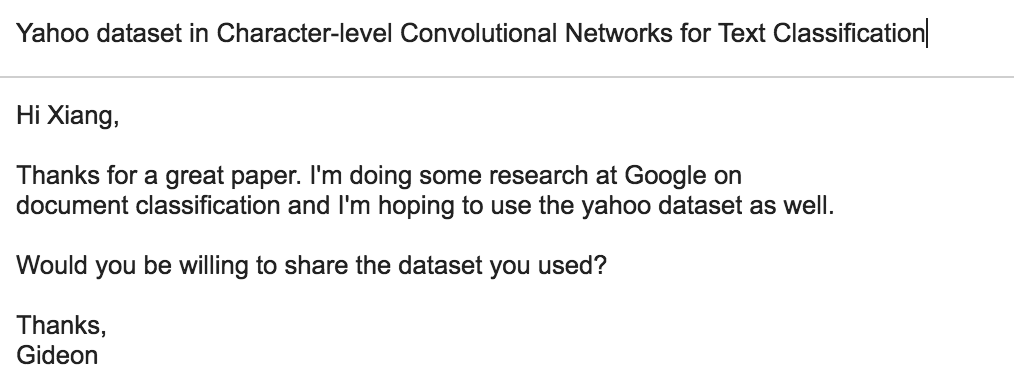 ‹#›
Yahoo Dataset Results
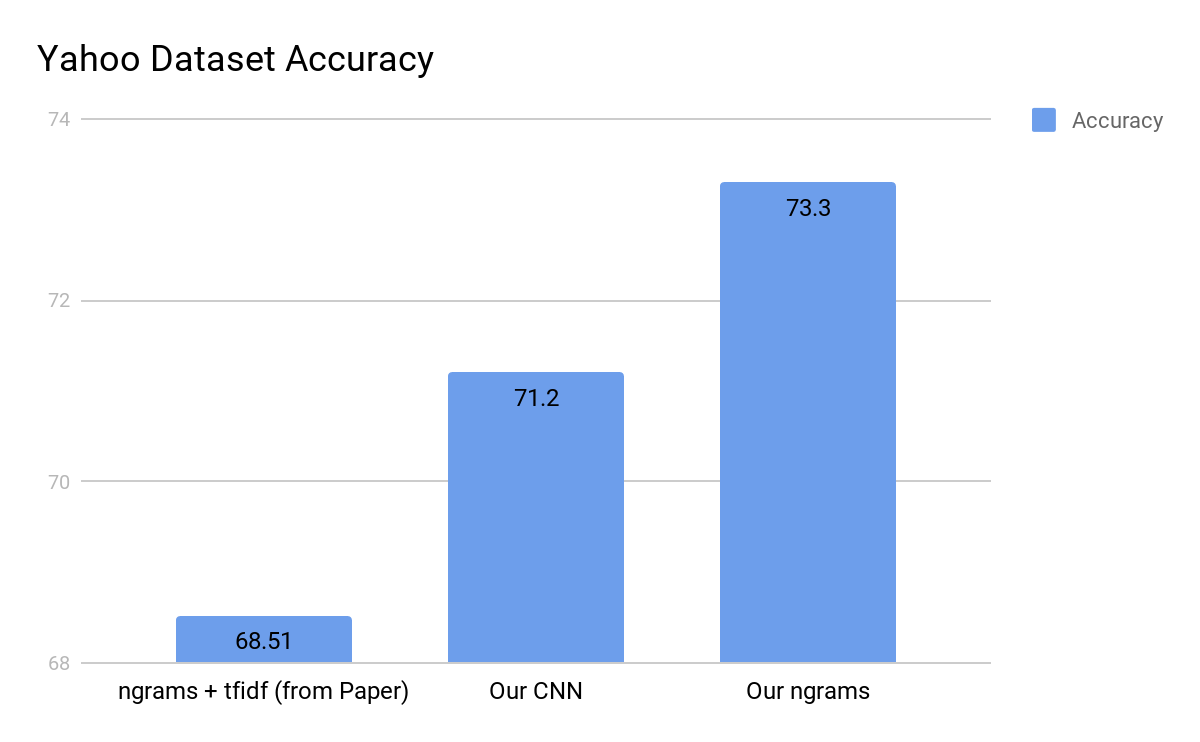 Paper ngrams
Paper/our CNN (same result)
Our ngrams
‹#›
Summary
While the CNN result in the paper was reproducible, their ngram model wasn’t.
We spent months of research chasing the wrong technique due to lack of visibility
If we only had full visibility into the process this back-and-forth could have been avoided.
‹#›
What does visibility mean in ML?
The ability to access, view, and react to Machine Learning processes and deliverables.
Ask yourself:
Can the team manager observe what ML engineers are training?
What model is running production? 
What’s your models’ performance? 
What metric was used to optimize a model?
What data was used to train a model?
What hyperparameters were used to train a model?
What happens when a teammate quits?
‹#›
[Speaker Notes: The ability to access, view and react to Machine Learning processes and deliverables.
Can a Manager observe what ML engineers are training?
What model is running production? 
What’s our models’ performance? 
What metric was used to optimize a model?
What data was used to train a model?
What hyperparameters were used to train a model?
Teammates churn about every 18 months]
Barriers to visibility
1
Decoupled pieces: data, code, configuration, and results are generated at different steps
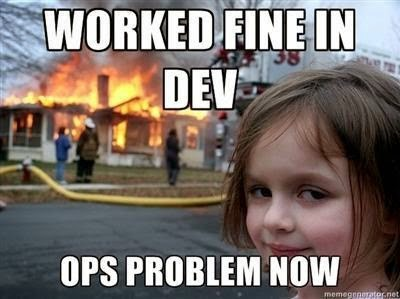 2
Siloed functions: the Machine Learning workflow is spread across different teams (DBA, Research, Software Engineers, and DevOps)
3
Different tools: Multiple tools, libraries, and infrastructure providers
4
Outdated and sparse documentation in a different place from the actual workflow artifacts
‹#›
[Speaker Notes: https://cdn-images-1.medium.com/max/1600/1*6Kh0EXVHQ9zmau8kLs4pzQ.jpeg]
What is reproducibility?
Reproducibility = the cornerstone of science. It’s the ability to take an experiment, repeat the steps and get to the same conclusion
Reproducibility
Replicability
Use the same procedures and get the same outcome
Perform two separate independent or different experiments that prove the same thesis
* Drummond et al
‹#›
[Speaker Notes: “So we'll start with the formal definition because we are scientists after all (Joke about computer science?).
reproducibility is really one of the cornerstones of science. The ability to take an experiment, repeat the steps and get to the same conclusion.  If flip a coin enough times I'm pretty confident that about 50% of the observations would be tails. 

Now there's long discussion whether reproducibility is the same thing as replicability. An interesting paper by Chris Drummond ( http://cogprints.org/7691/7/ICMLws09.pdf) separates the two. replicability which  is the ability to take an experiment recipe, repeat the steps and get the same outcome. And reproducibility which is the ability to perform two or different and independent experiments that proves the same thesis. For example in physics - X,Y.

In machine learning most of the discussion is around replicability but the underlying importance is much much than just simply being able to recreate the same result twice. “





Methods repro: 
	Being able to take a method and apply it on a different 




Replicability is not Reproducibility - http://cogprints.org/7691/7/ICMLws09.pdf
https://retractionwatch.com/2016/06/01/what-does-reproducibility-mean-new-paper-seeks-to-standardize-the-lexicon/

Reproducibility in Machine Learning-Based Studies: An Example of Text Mining - https://openreview.net/pdf?id=By4l2PbQ- 
https://petewarden.com/2018/03/19/the-machine-learning-reproducibility-crisis/ 
https://www.coursera.org/learn/data-results/lecture/v27fG/reproducibility-and-data-science
https://towardsdatascience.com/data-sciences-reproducibility-crisis-b87792d88513

https://determined.ai/blog/reproducibility-in-ml/]
Barriers to reproducibility
1
Run-to-run variation comes from many factors:
Changes in incoming/connected data
Example: additional training data not specified in root path; random dataset shuffling
2
Inconsistent hyperparameters
3
Changes in ML frameworks
Example: updates/versions of ML frameworks; Keras with different backends
4
Noisy hidden layers in NN architectures
Example: dropout layers
5
Variant compute architectures for CPUs and GPUs
‹#›
Collaboration
Many Machine Learning teams are a group of lone wolves sitting in the same room.
Machine Learning processes involve multiple units that needs an easy easy to communicate.
‹#›
[Speaker Notes: Lone wolf meme?
Team churn]
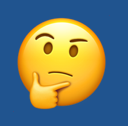 Wait...isn’t this a solved problem?
‹#›
Can we solve this with Git?
Can we solve this with GIT?
$ git checkout -b new-experiment-1
	$ python train.py  --data path/to/data     --learning_rate 0.01 --num_layers 3 --output results.txt
	
	Training… 	Test Accuracy: 97%

	$ git add results.txt
	$ git commit -m "new result"
	$ git push origin new-experiment-1
Create Branch
Run Code

Commit Results
Push Branch
‹#›
[Speaker Notes: https://www.reddit.com/r/MachineLearning/comments/85pxck/d_the_machine_learning_reproducibility_crisis/

http://dataconomy.com/2017/07/10-rules-results-data-science/]
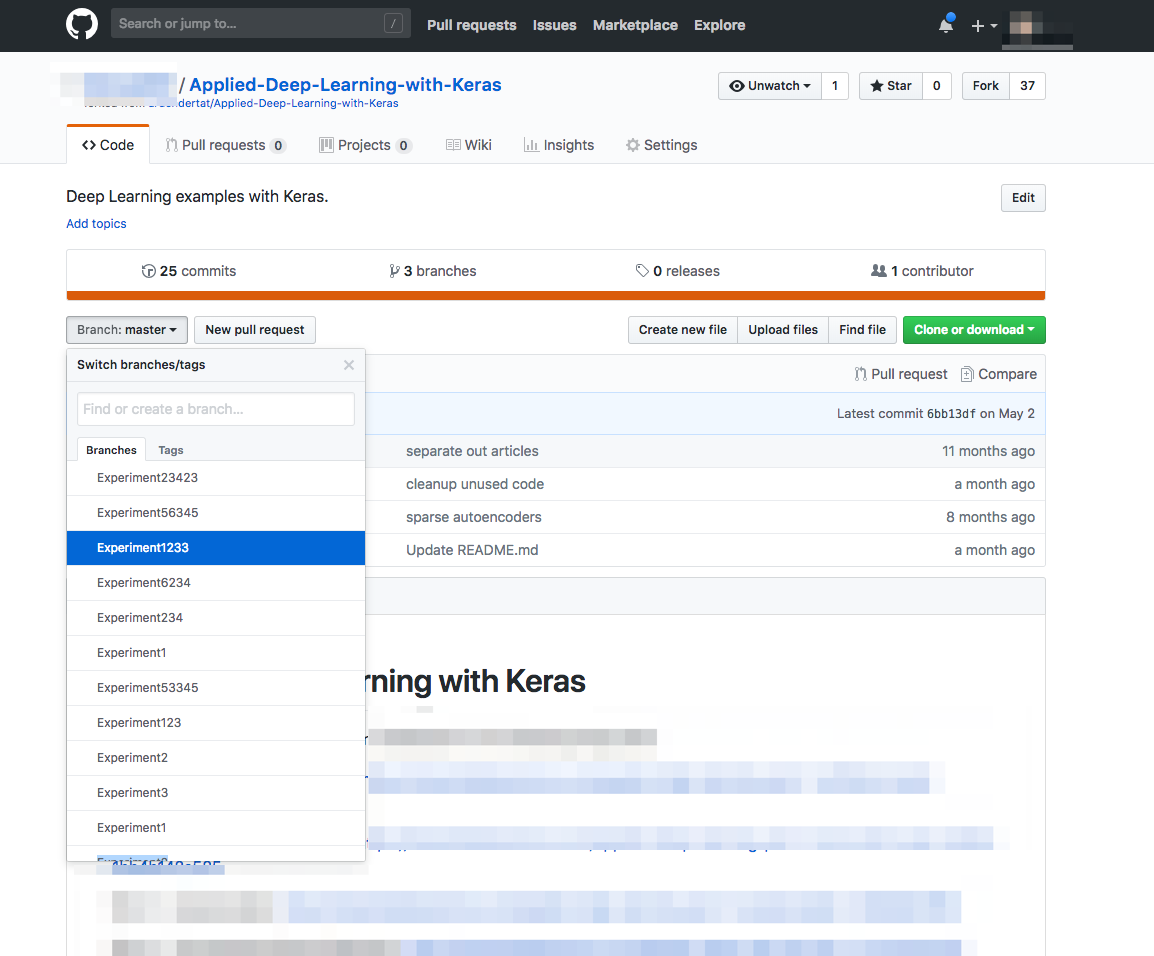 Can we solve this with Git?
Git doesn’t scale.
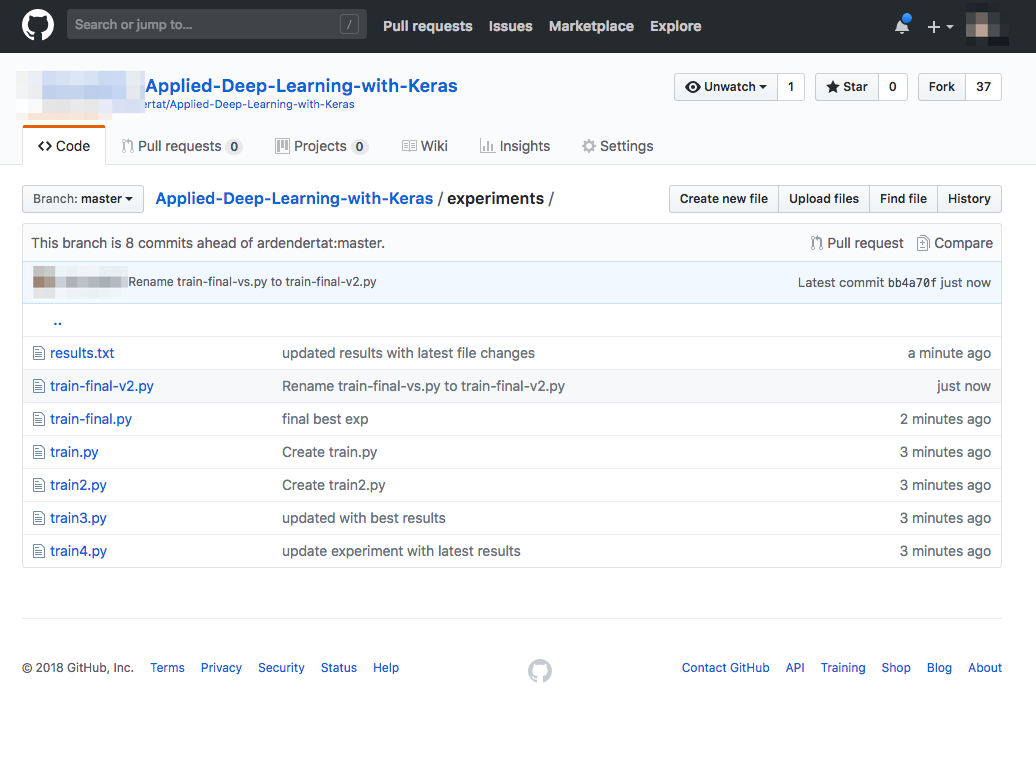 Impossible to understand the relationship between files or look across experiments
‹#›
[Speaker Notes: Can you make two screenshots:

The github branch drop down with experiment1, experimeet2 …
A github view of a code folder with the following files:
train.py
train2.py
results.txt


The idea behind 1 is to show you can’t find your stuff if you use branches
And behind 2 that you’re not sure why of the files (train1,train2) actually created the result file]
Software Engineering Pipeline
Build
Test
Stage
Production
Development
Commit
Deploy
The tools we have been building for the past 50 years are oriented towards software engineering.
‹#›
[Speaker Notes: Software Engineering Workflow:
https://www.google.com/search?q=software+engineering+ci+cd+coding+testing&source=lnms&tbm=isch&sa=X&ved=0ahUKEwiwsvbVg77eAhXOc98KHRyHDA0Q_AUIEygB&biw=1920&bih=947#imgrc=MawA-Ky8VYXJbM:
Recreate without logos and noise (just pipeline)

ML Worfklow: http://fgiasson.com/blog/index.php/2017/03/10/a-machine-learning-workflow/]
Machine Learning Pipeline
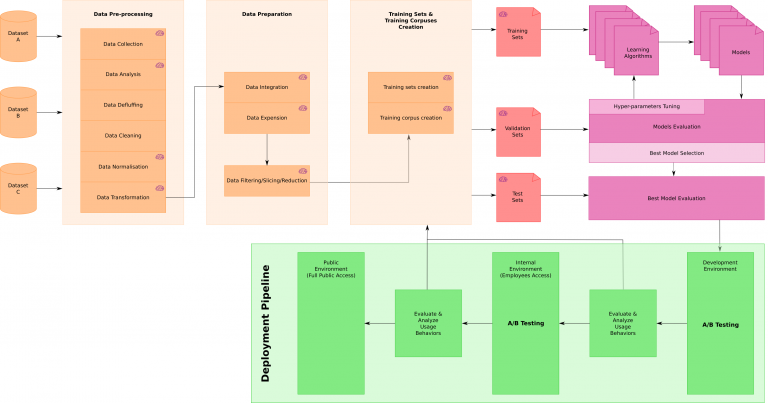 ‹#›
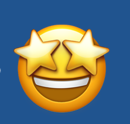 So what does the ideal solution look like?
Automated. Not manually enforced discipline 
Needs to foster the inherent creative iterative aspect of machine learning
Works with any type of infrastructure, tool or library
‹#›
[Speaker Notes: Transition?]
{
Conduct meta analysis
Increased visibility
A solution for reproducibility will give you much more than just that...
Collaboration
Easy comparison
Efficient debugging
‹#›
[Speaker Notes: -- Data scientist can use this to show results in meetings
- should/will be the baseline in the future
- get your competitive advantage now]
Hyperparameter space
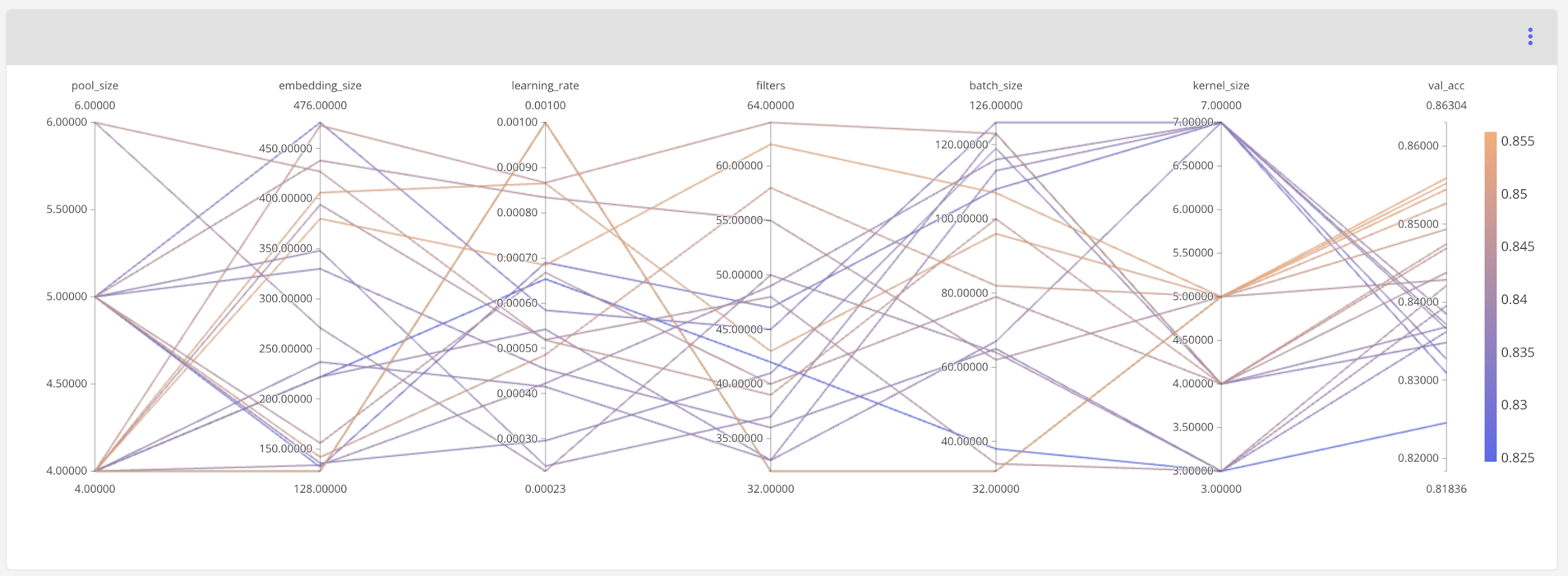 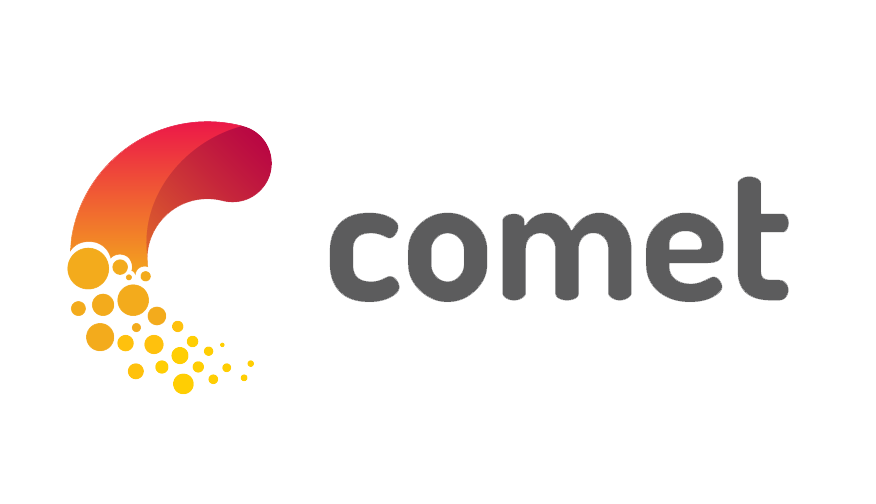 ‹#›
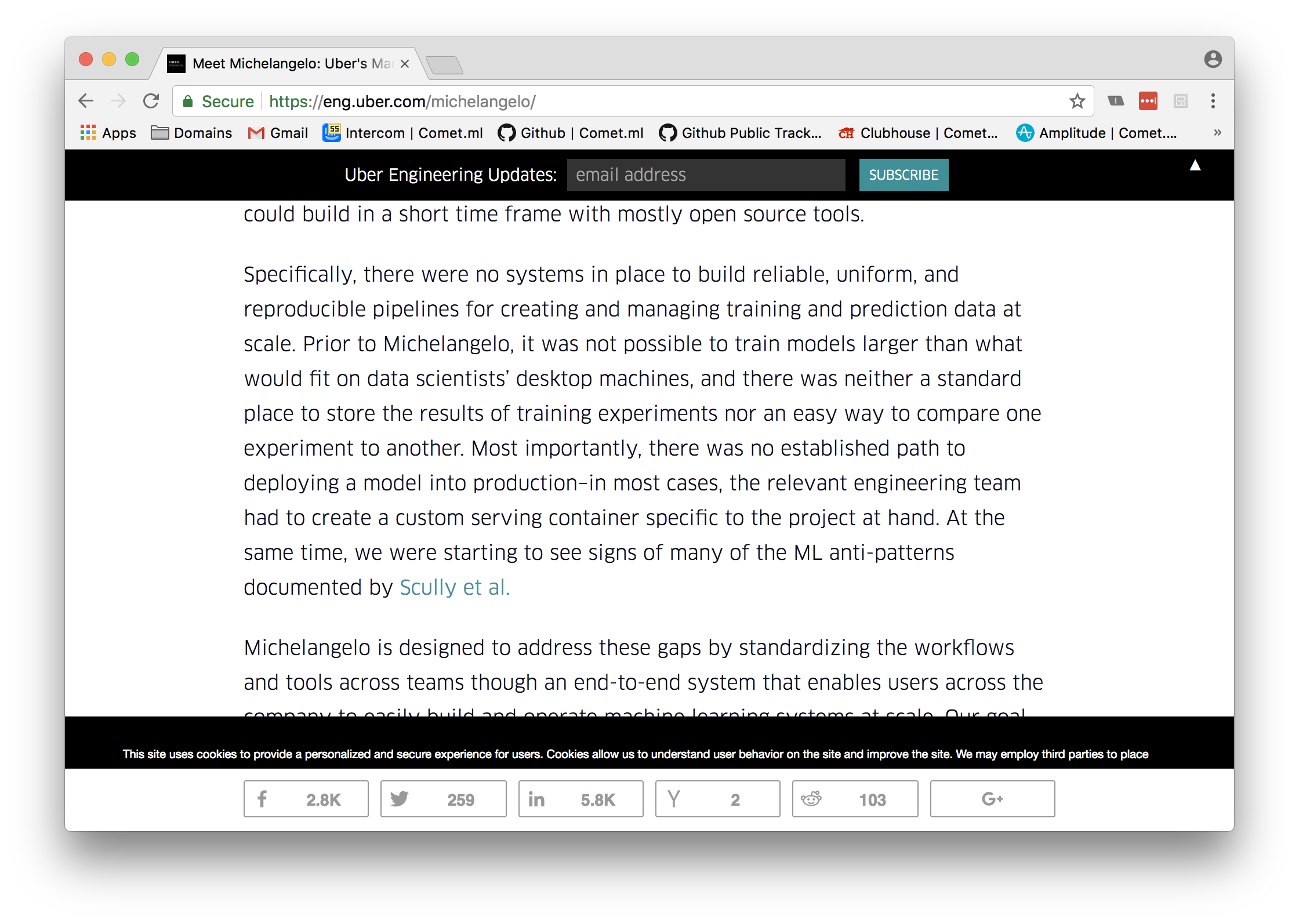 Top companies are building out internal solutions for this problem
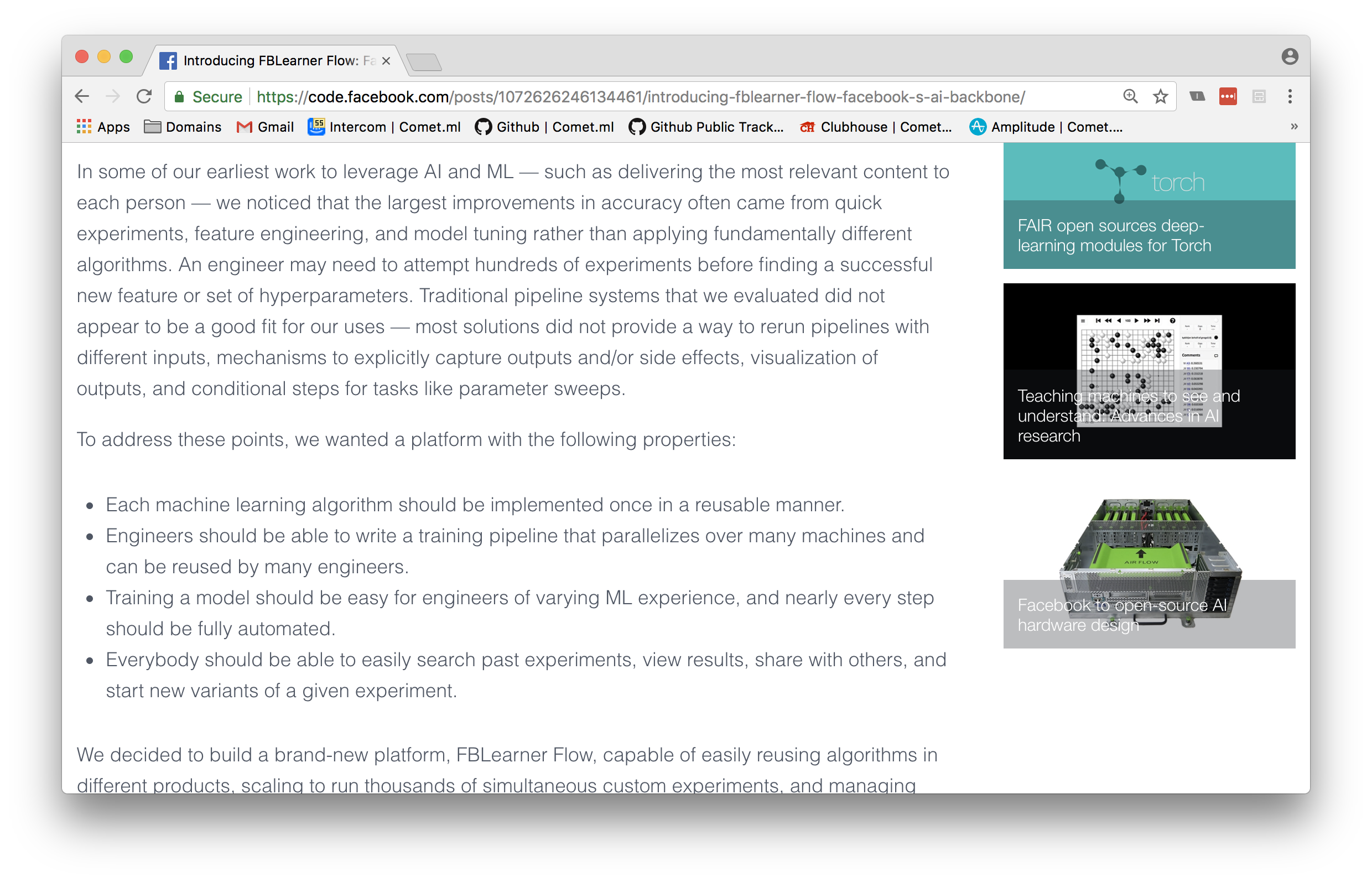 ‹#›
[Speaker Notes: https://eng.uber.com/michelangelo/
https://code.facebook.com/posts/1072626246134461/introducing-fblearner-flow-facebook-s-ai-backbone/]
In the near future, these machine learning tools and processes will become standardized.

Your adoption (or not) will impact your team’s productivity, your success with candidates, and ultimately, your company’s competitive advantage.
‹#›
[Speaker Notes: ** Connect back to google story
Software engineering parallel]
Thank you for attending!
Questions?
Office Hours @ 2-2:40 PM 
Email: gideon@comet-ml.com
‹#›
[Speaker Notes: Mention office hours]